NONCOMMUNICABLE
DISEASES
HOW DO YOU GET IT?
Genetic/Heredity (Born with it)
Lifestyle (ex. Smoking)
Enviornment (ex.Pollution)
HEART DISEASE
DIABETES
CANCER
HEART DISEASE
Arteriosclerosis
(narrowing/hardening of the arteries)
Atherosclerosis
(Plaque builds up inside your arteries)
Stroke
Heart attack
High blood pressure
# 1 Cause of Death in US
HEART DISEASE
PREVENTION
Stay Active
Maintain a Healthy Weight
Eat Healthy
Manage Stress
Avoid Tobacco
DIABETES
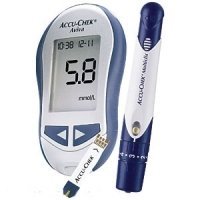 TYPE I
TYPE II
TYPE I
Insulin is a Hormone that
your body needs to 
have in order to convert
sugars and starches into
energy
Usually in Young Children
Body Not Producing Insulin
5 – 10% of People With 
Diabetes Have Type 1
TYPE II
If you have Type 2 Diabetes your
body does not use Insulin properly. 
This is called insulin resistance
Most common form of Diabetes
people who are obese or overweight
are at High Risk
SYMPTOMS
Increase Hunger
Light-Headed
Sleepiness
Headache
Rapid Breathing
Sweating
Unconsciousness
Clammy Skin
CANCER
LEUKEMIA
PROSTATE
STOMACH
COLON
LUNG
BREAST
LYMPHOMA
mELANOMA
TREATMENTS
SURGERY
RADIATION
CHEMOTHERAPY
Video
http://www.youtube.com/watch?v=VCfyylZdmG0